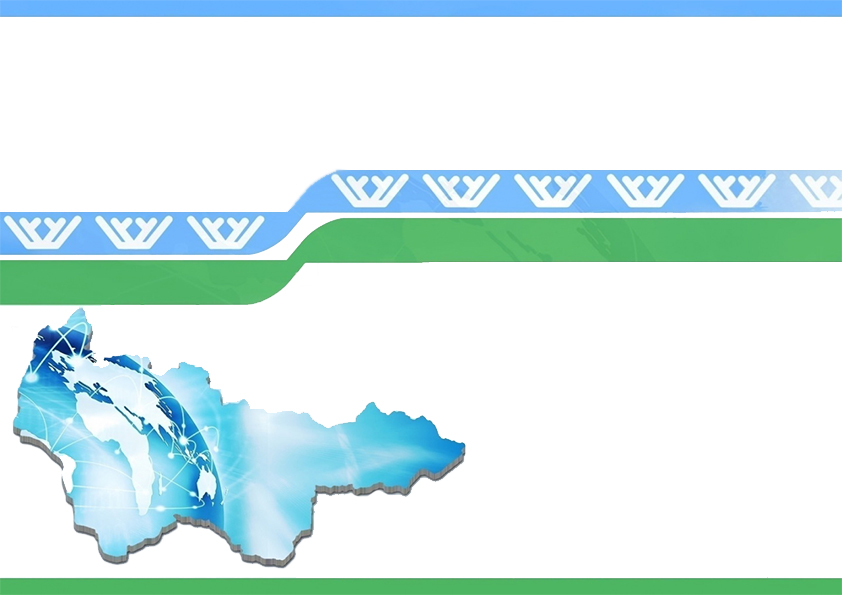 ДЕПАРТАМЕНТ СОЦИАЛЬНОГО РАЗВИТИЯ 
ХАНТЫ-МАНСИЙСКОГО АВТОНОМНОГО 
ОКРУГА – ЮГРЫ
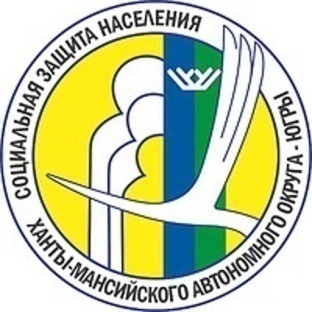 Региональная система организации социальной занятости инвалидов в Ханты-Мансийском автономном округе – Югре
Региональная система организации социальной занятости инвалидов в ХМАО - Югре
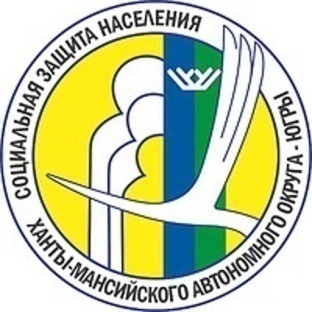 Координатор - Депсоцразвития Югры
Нормативно-правовая база организации социальной занятости инвалидов в Российской Федерации                5 НПА
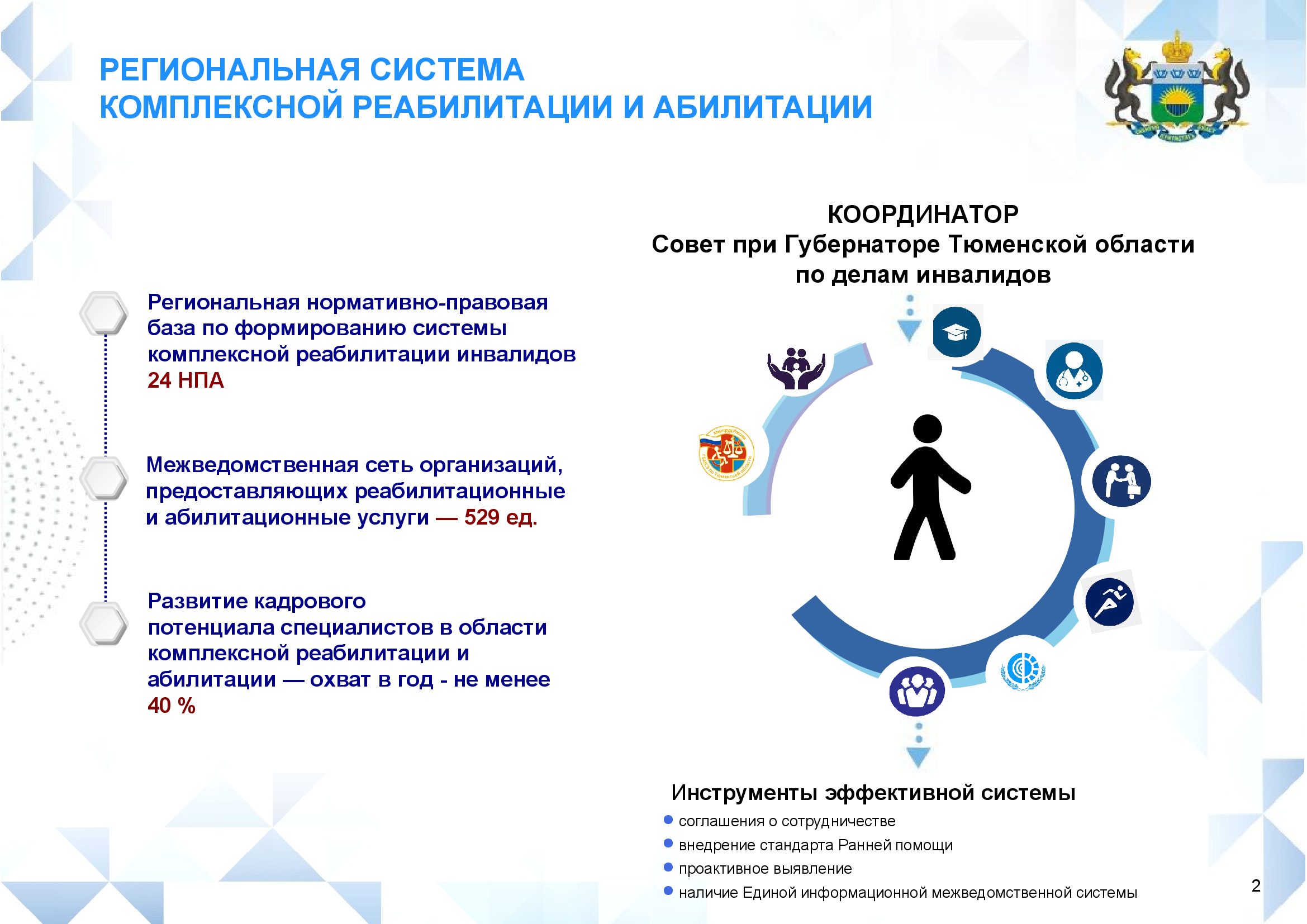 Департамент молодежной политики, гражданских инициатив и внешних связей
Департамент образования и науки
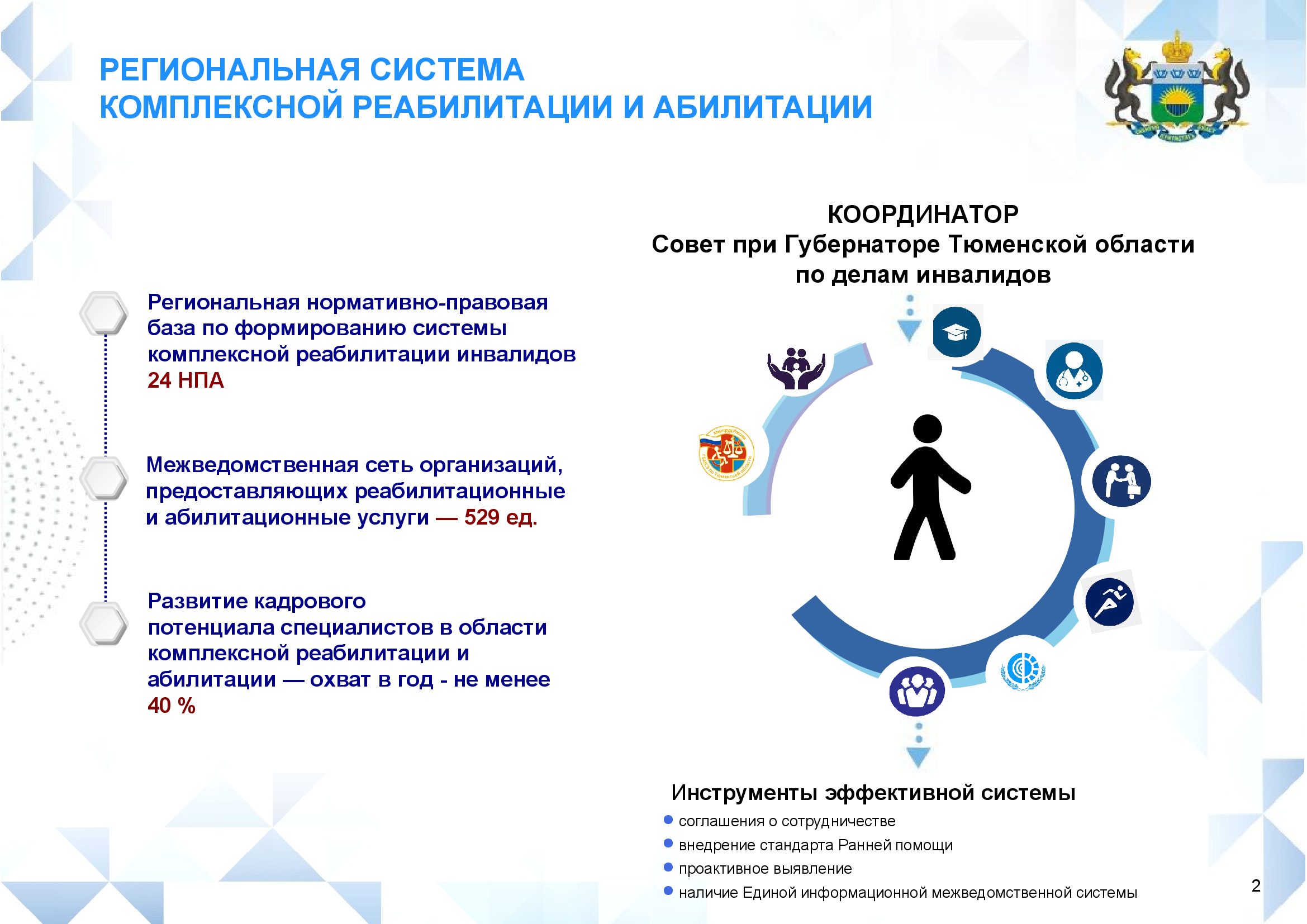 Департамент здравоохранения
Департамент культуры
Нормативно-правовая база организации социальной занятости инвалидов в Ханты-Мансийском автономном округе - Югре                7 НПА
Департамент труда и занятости населения
Служба по делам архивов
Департамент физической культуры и спорта
Локальные акты учреждений социального обслуживания по организации социальной занятости инвалидов 
10 НПА
Уполномоченные организации
Инструменты эффективной системы:
Проработанная нормативно-правовая база
Наличие межведомственного взаимодействия
Финансирование системы организации социальной занятости инвалидов в ХМАО - Югре
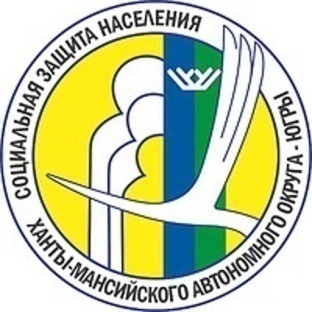 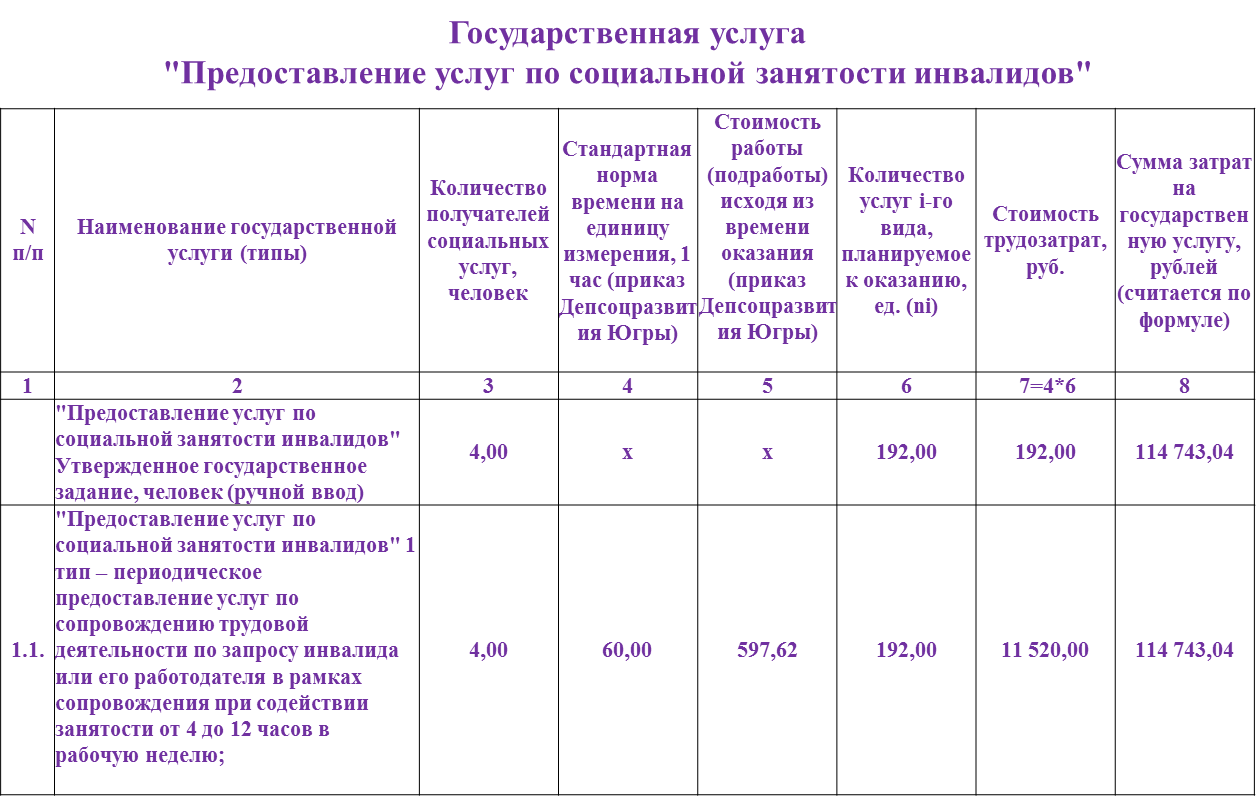 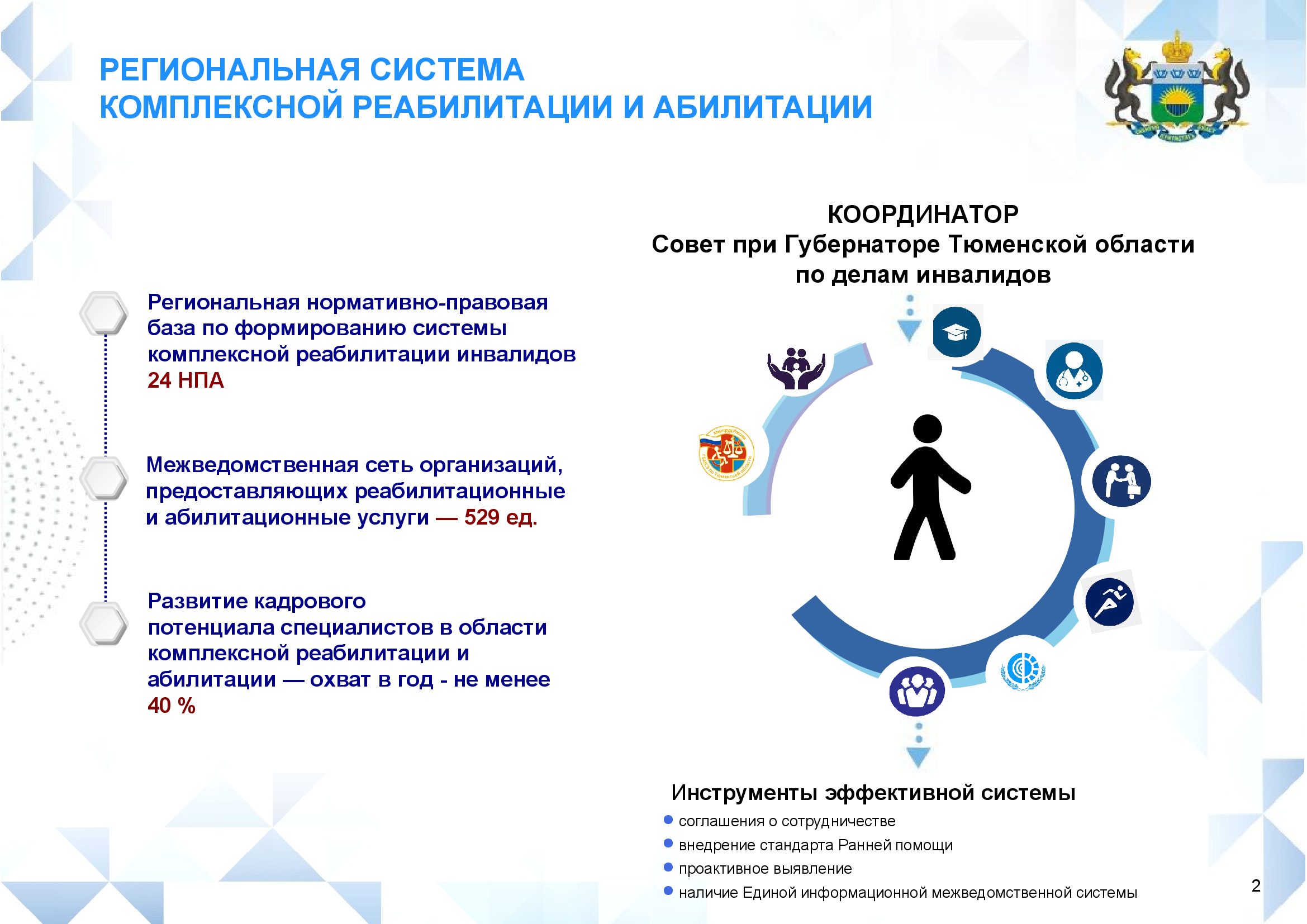 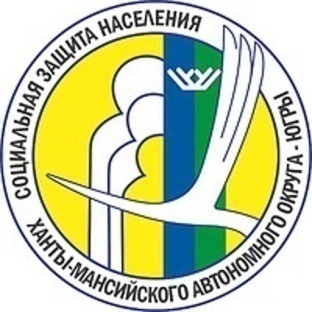 Учреждения социального обслуживания населения, участвующие в организации социальной занятости инвалидов 
в ХМАО - Югре
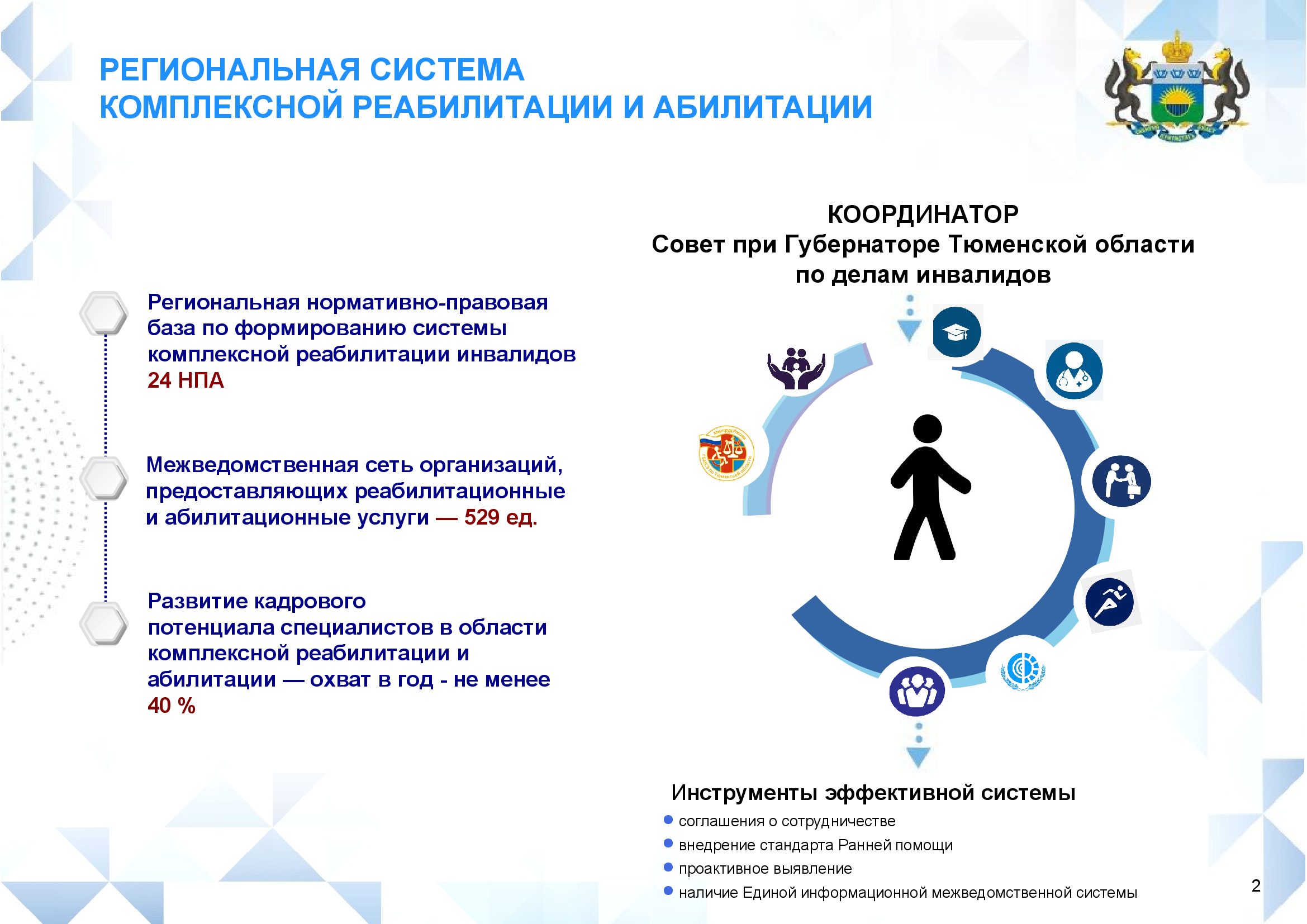 5 организаций
социального обслуживания
БУ «Нефтеюганский реабилитационный центр»
 БУ «Нижневартовский многопрофильный реабилитационный центр для инвалидов»
 БУ «Няганский реабилитационный центр»
 БУ «Пыть-Яхский реабилитационный центр»
 БУ «Урайский комплексный центр социального обслуживания населения»
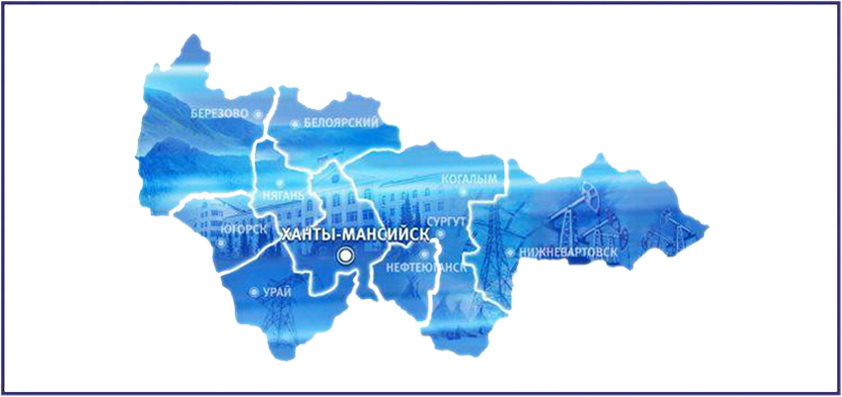 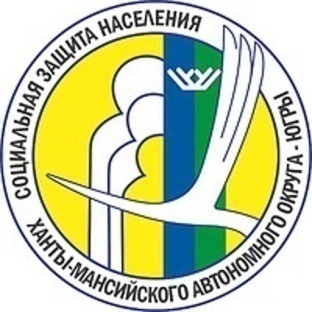 Порядок признания инвалида нуждающимся в услугах социальной занятости
прием и регистрация заявления в КУ «Агентство социального благополучия населения» 
в течение 1 рабочего дня
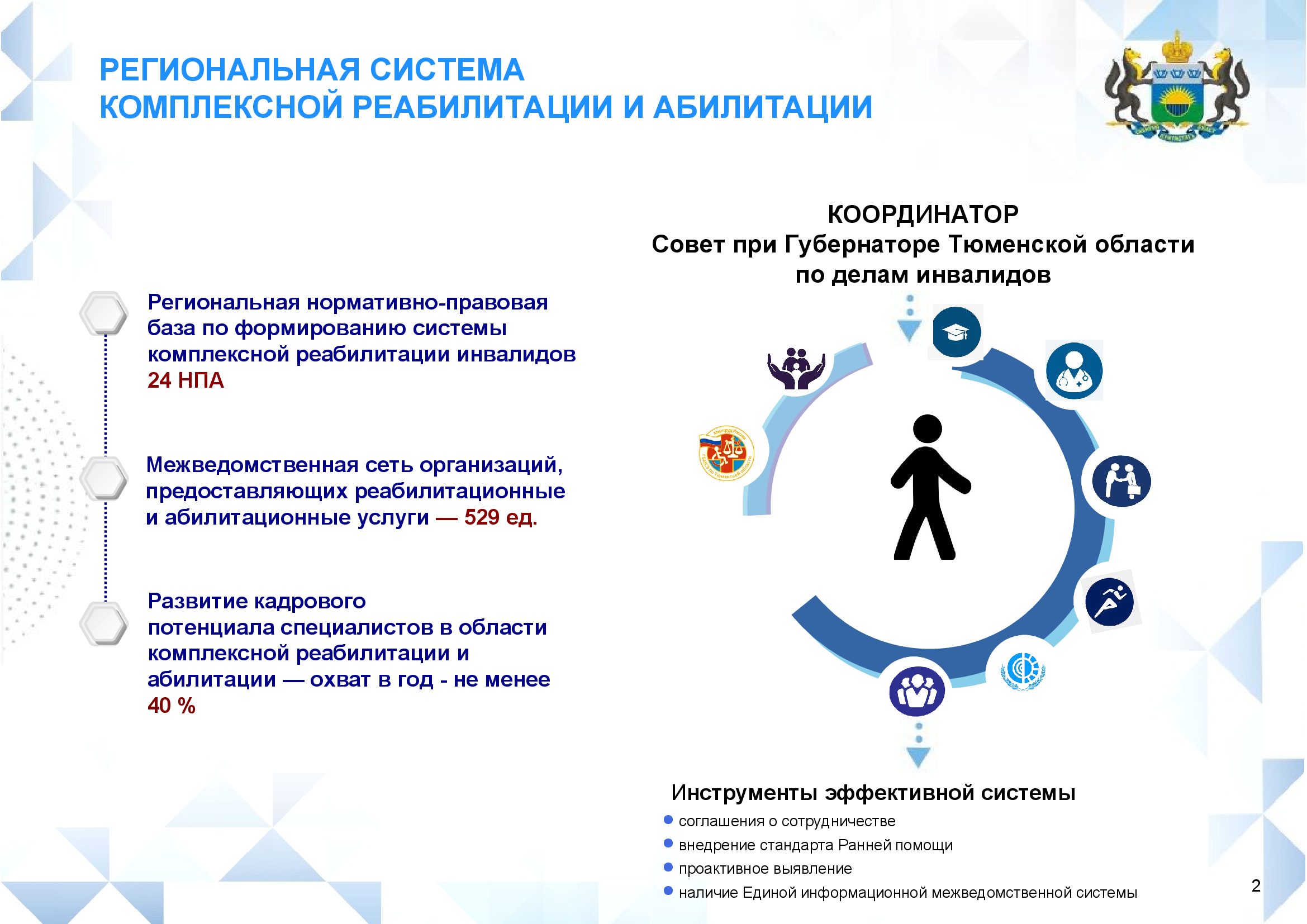 специалистами Агентства осуществляется оценка навыков личного облуживания, социально-бытовых, социально-средовых и социально-коммуникативных навыков инвалида 
в течение 5 рабочих дней с момента регистрации заявления
заседание межведомственной комиссии по определению нуждаемости при организации социальной занятости инвалида
 в течение 10 рабочих дней с момента регистрации заявления
направление 
 в уполномоченную организацию для участия инвалида
 в социальной занятости
Предварительный опрос инвалидов старше 14 лет, имеющих заключение об установлении гражданину 
3 степени ограничения способности к трудовой деятельности
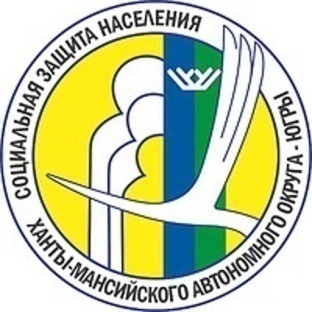 г. Нефтеюганск – опрошено 15, выявлено 4 человека нуждающихся в услуге социальная занятость. Участвуют в проекте 4 человека. 
Охват 100 % от числа нуждающихся в социальной занятости.
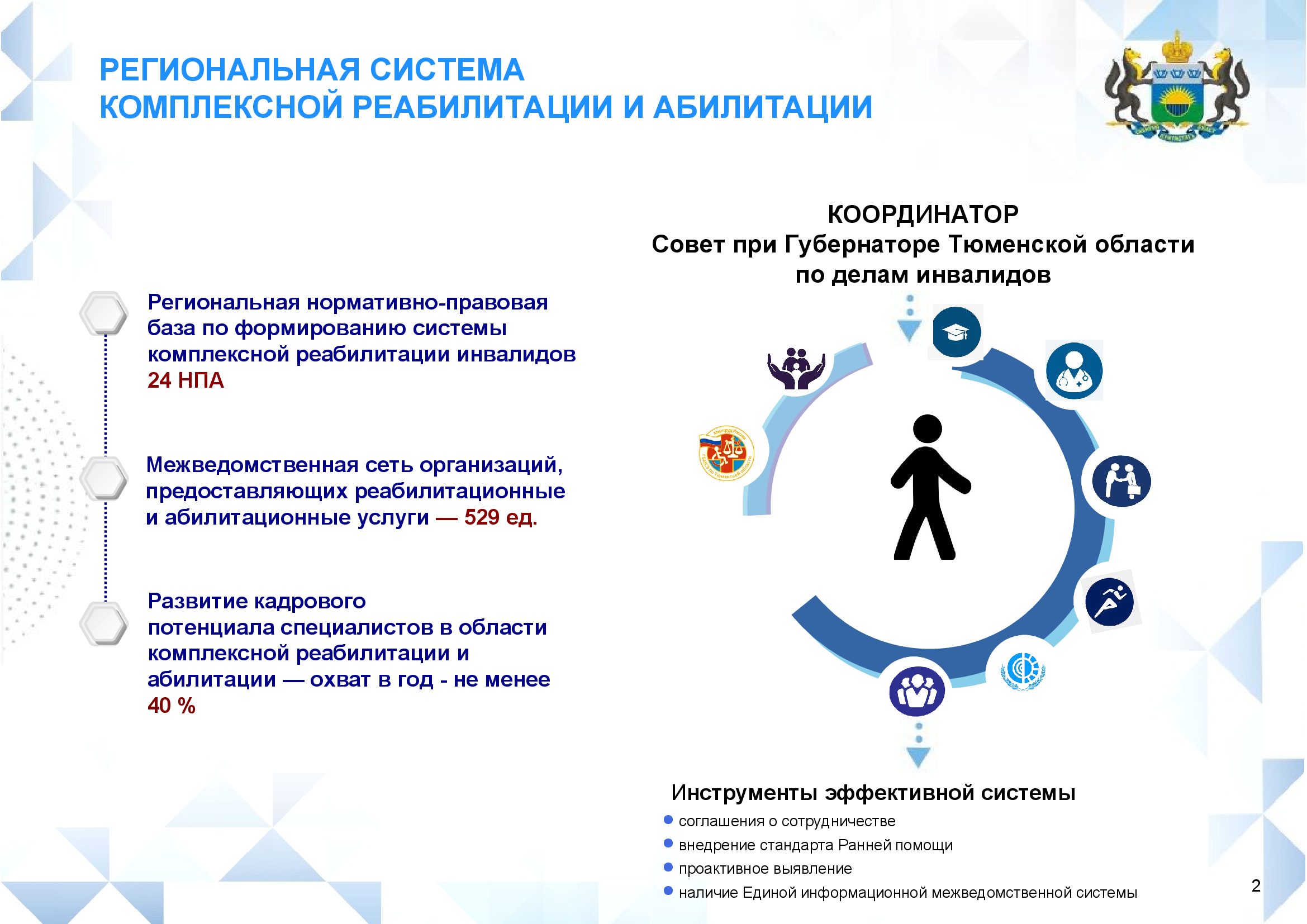 г. Нижневартовск – опрошено 568, выявлено 6 человек нуждающихся в услуге социальная занятость. Участвуют в проекте 4 человека. 
Охват 67% от числа нуждающихся в социальной занятости.
г. Нягань – опрошено 25, выявлено 6 человек нуждающихся в услуге социальная занятость. 
Участвуют в проекте 4 человека. 
Охват 67% от числа нуждающихся в социальной занятости.
г. Пыть-Ях – опрошено 4, выявлено 4 человека нуждающихся в услуге социальная занятость. 
Участвуют в проекте 4 человека. 
Охват 100 % от числа нуждающихся в социальной занятости.
г. Урай – опрошено 52, выявлено 4 человека нуждающихся в услуге социальная занятость. 
Участвуют в проекте 4 человека. 
Охват 100 % от числа нуждающихся в социальной занятости.
Реализация пилотного проекта, целевая группа
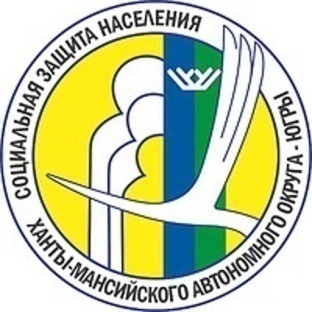 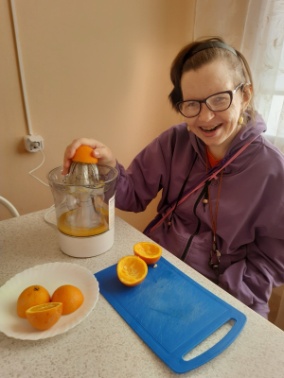 имеющие в ИПРА заключение                         об установлении 3 степени            ограничения способности к                 трудовой деятельности, исключительно со значительной помощью других лиц
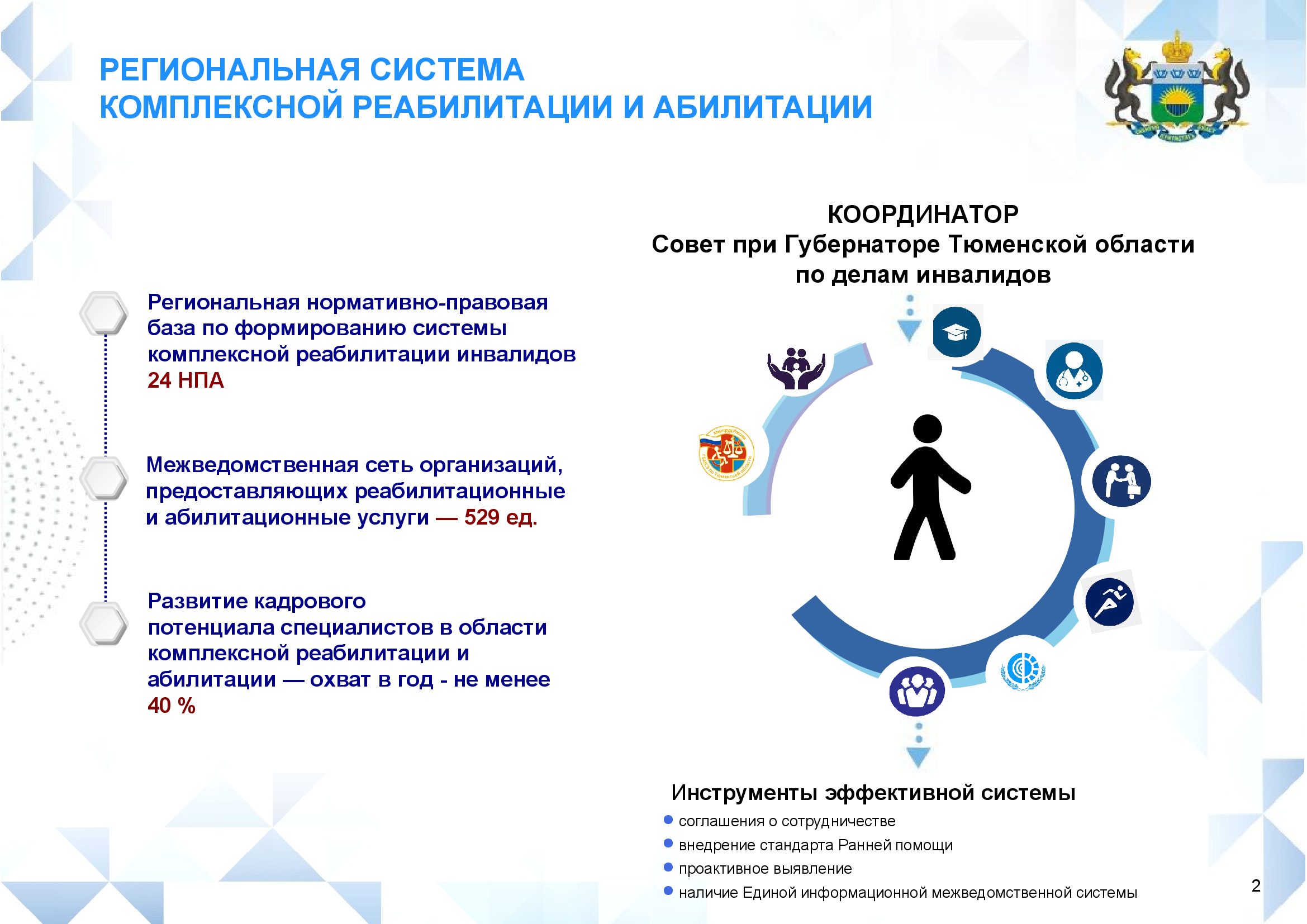 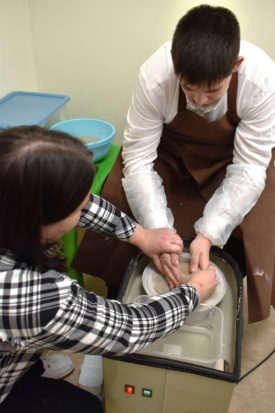 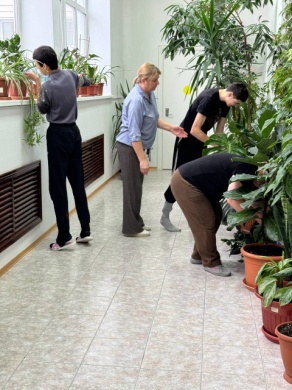 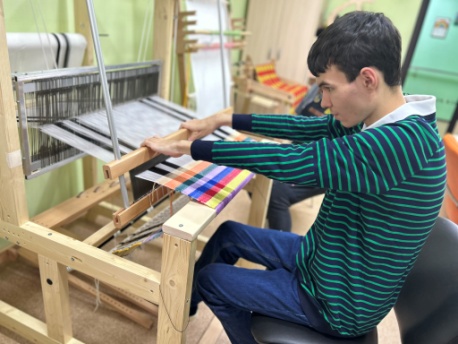 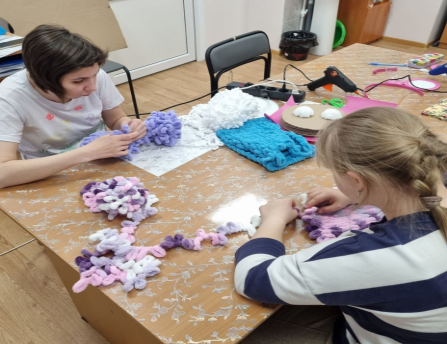 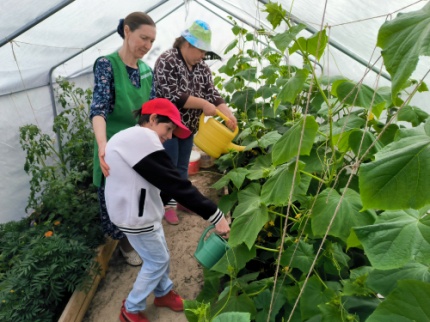 Участники проекта по организации
 социальной занятости инвалидов
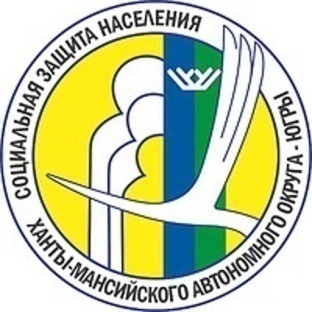 Гендерный состав, возраст
опрошено 664 гражданина, имеющих заключение об установлении гражданину 3 степени ограничения способности к трудовой  деятельности
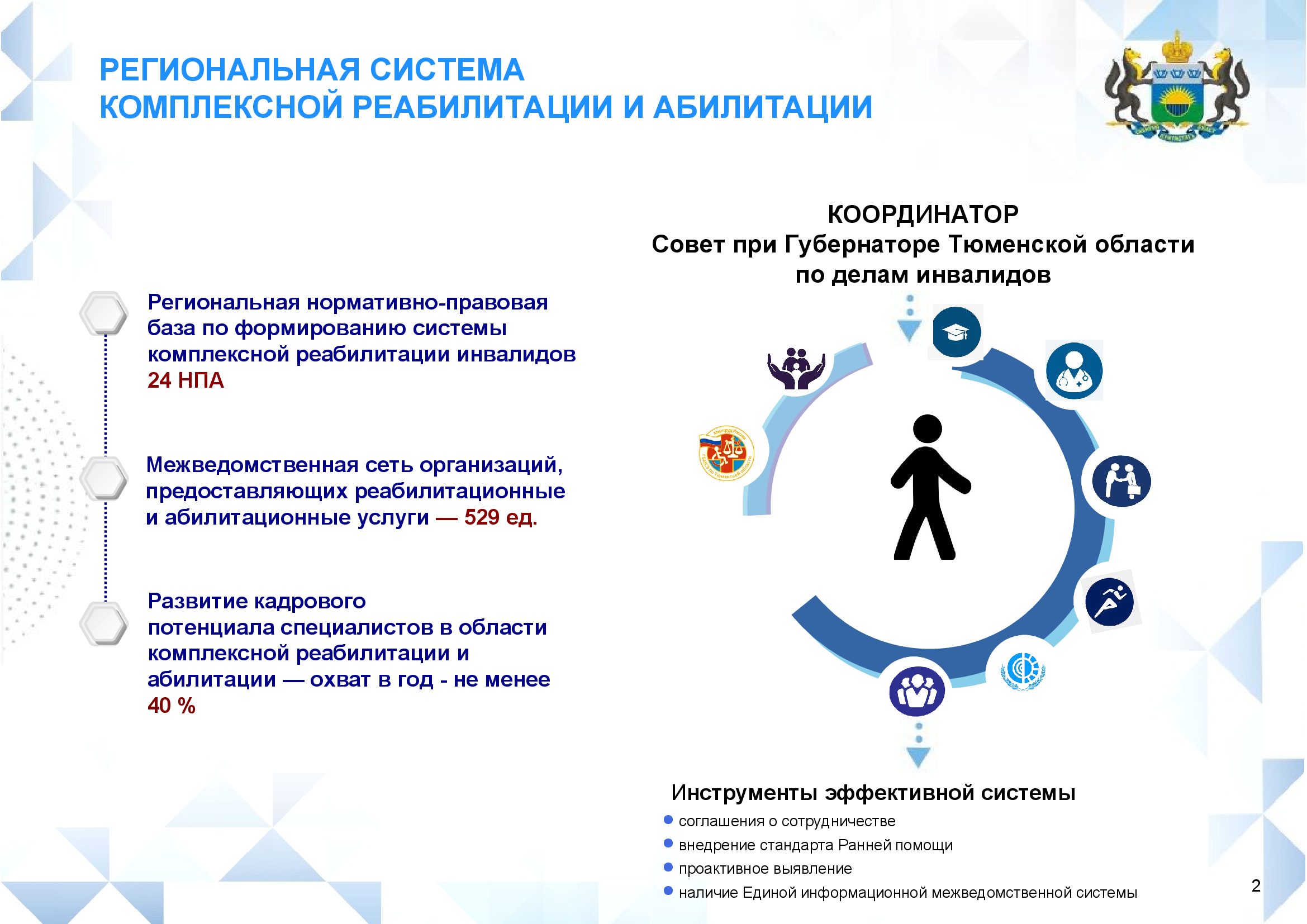 45% мужчин; 55% женщин;
 30% - младше 20 лет; 50% - от 21 до 30 лет; 20% - старше 30 лет
Нозологии
35% - ментальные нарушения;
20% - нарушение опорно-двигательного аппарата; 
20% - психические нарушения; 
20 % - синдром Дауна и сопутствующие заболевания; 
15% - тяжелое поражение ЦНС
24, из них нуждаются в услугах по социальной занятости
Оценка нарушений автономии инвалида в части самостоятельного выполнения трудовой деятельности. Проживание
20 участвуют в проекте
0%   - 1 степень – незначительные нарушения (4-11 баллов);
20% - 2 степень – умеренные нарушения (12-22 балла);
70% - 3 степень – выраженные нарушения (23-33 балла); 
10% - 4 степень – значительно выраженные нарушения (34-44 балла)
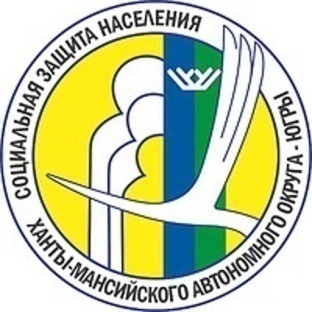 Перечень видов деятельности
Виды деятельности, 
реализуемые в 2024 году:
Рукоделие.
Деревообработка.
Растениеводство.
Оказание бытовых услуг.
Работа с полиграфической продукцией.
Работа с архивом.
Работа с документами.
Прием и перевод входящих звонков на сотрудников.
Участие в подготовке мероприятий.
Работы по уборке мусора.
Награждение победителей и призеров соревнований в составе группы награждения.
Другие виды деятельности.
45% - рукоделие;
 10% - деревообработка;
 25% - растениеводство;
 15% - хозяйственно-бытовая деятельность; 
 5% - компьютерная грамотность
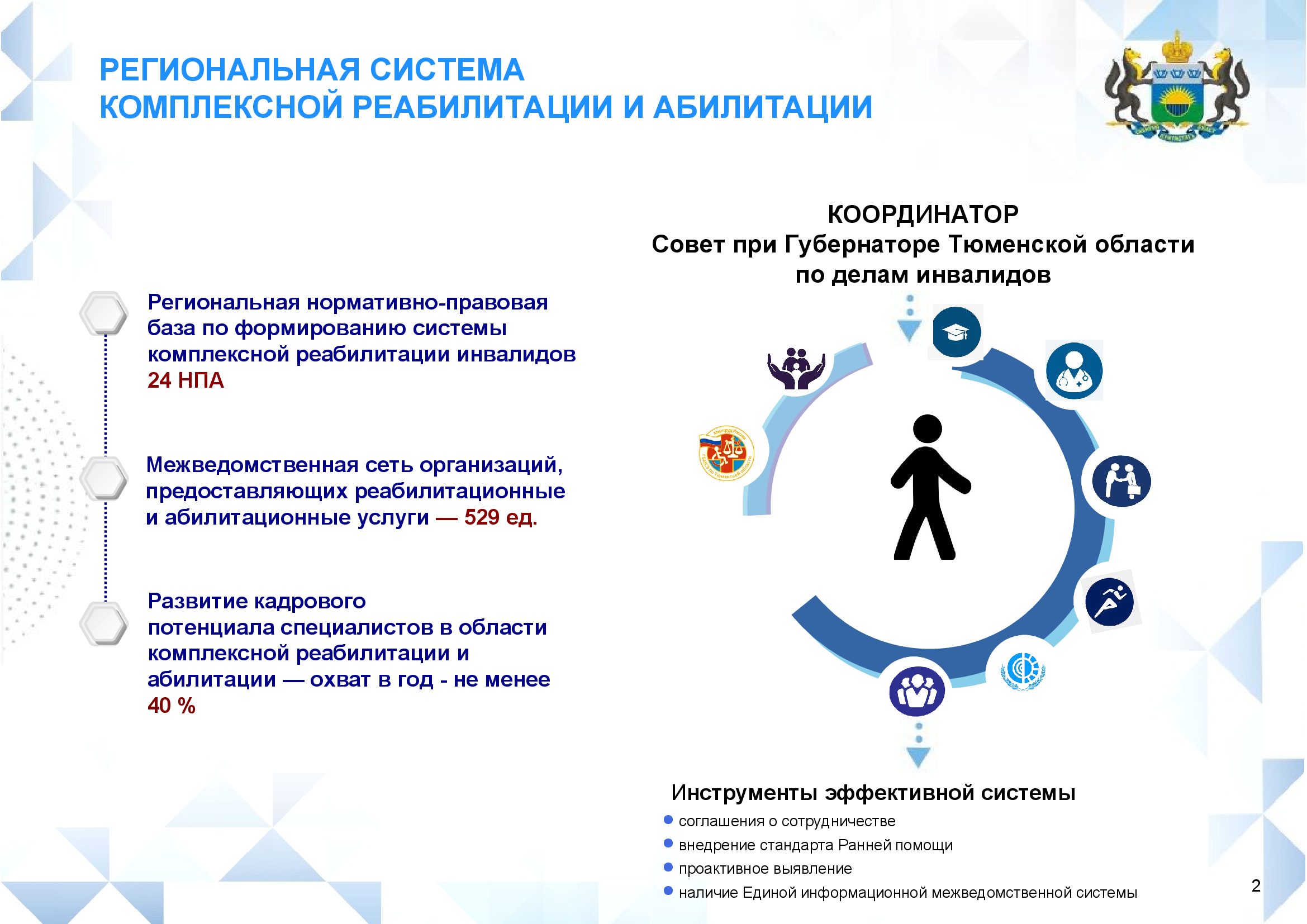 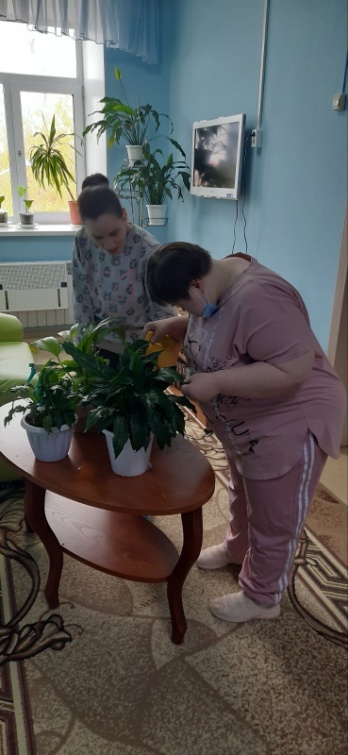 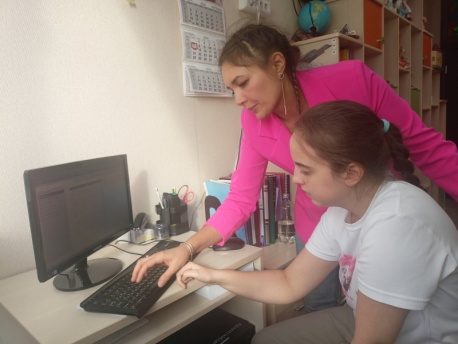 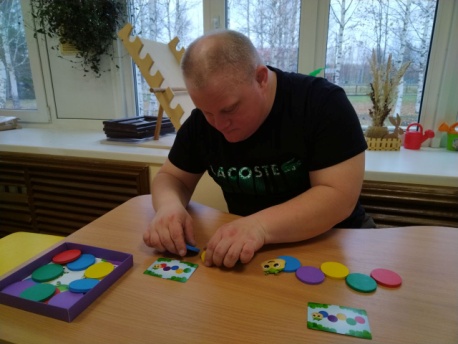 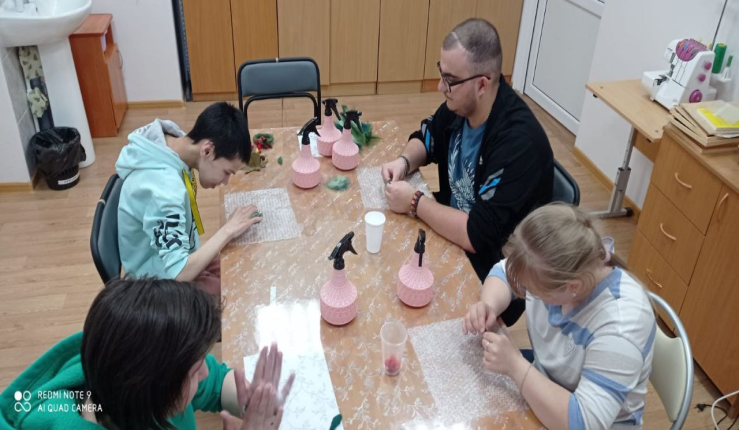 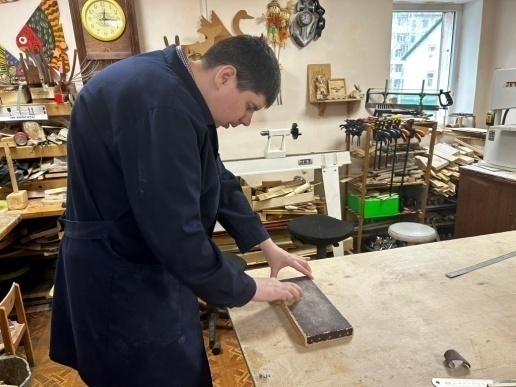 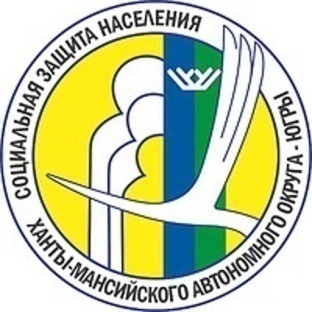 Социальная занятость  в цифрах
Предоставлено 
484 услуги:
Команда проекта:
психологи;
 инструкторы по труду;
 специалисты по комплексной реабилитации;
 ассистенты по оказанию технической помощи
140 услуг, направленных на организацию несложных (простых) видов развивающей деятельности
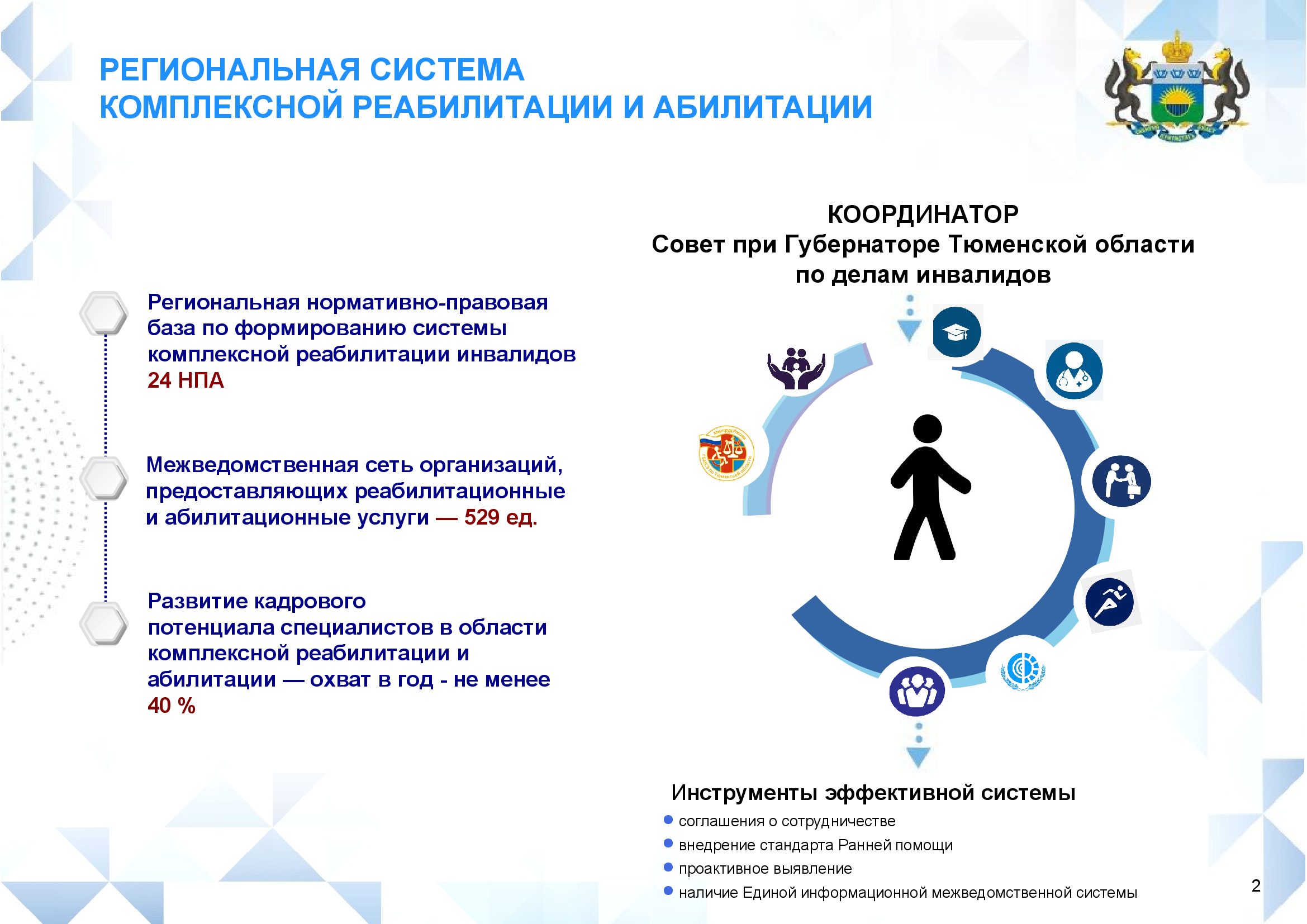 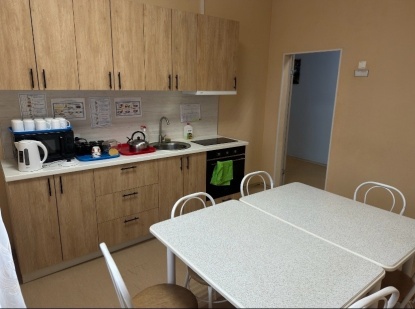 Оборудование
236 услуг, обеспечивающих участие инвалидов в социальной занятости, включая соц.-псих., соц.-пед. сопровождение
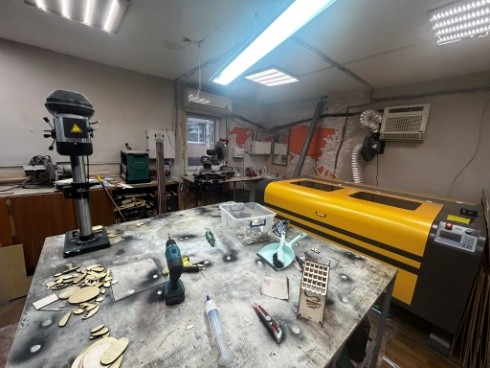 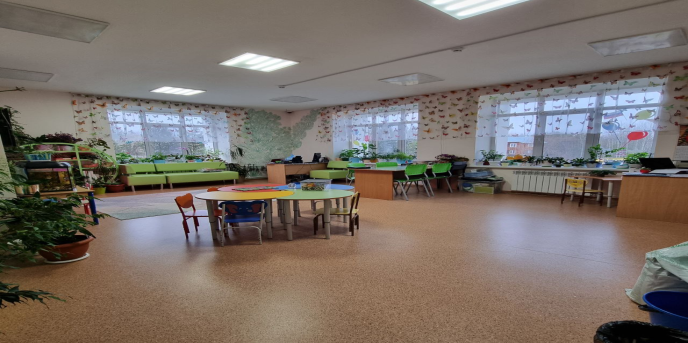 108 услуг, обеспечивающих участие инвалидов в социальной занятости, включая ассистивные услуги
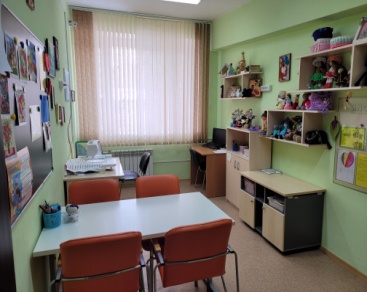 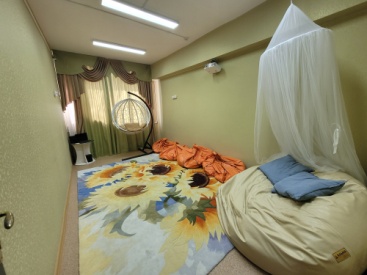 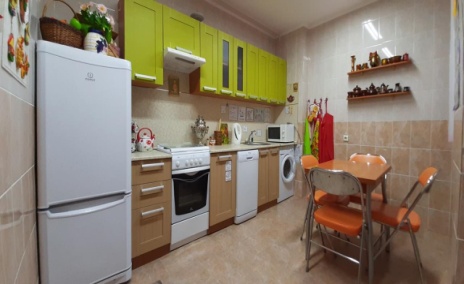 Обратная связь
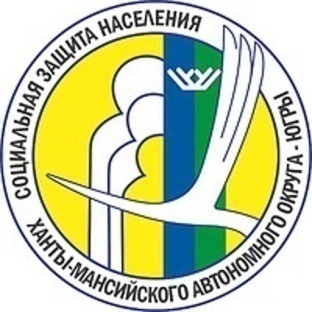 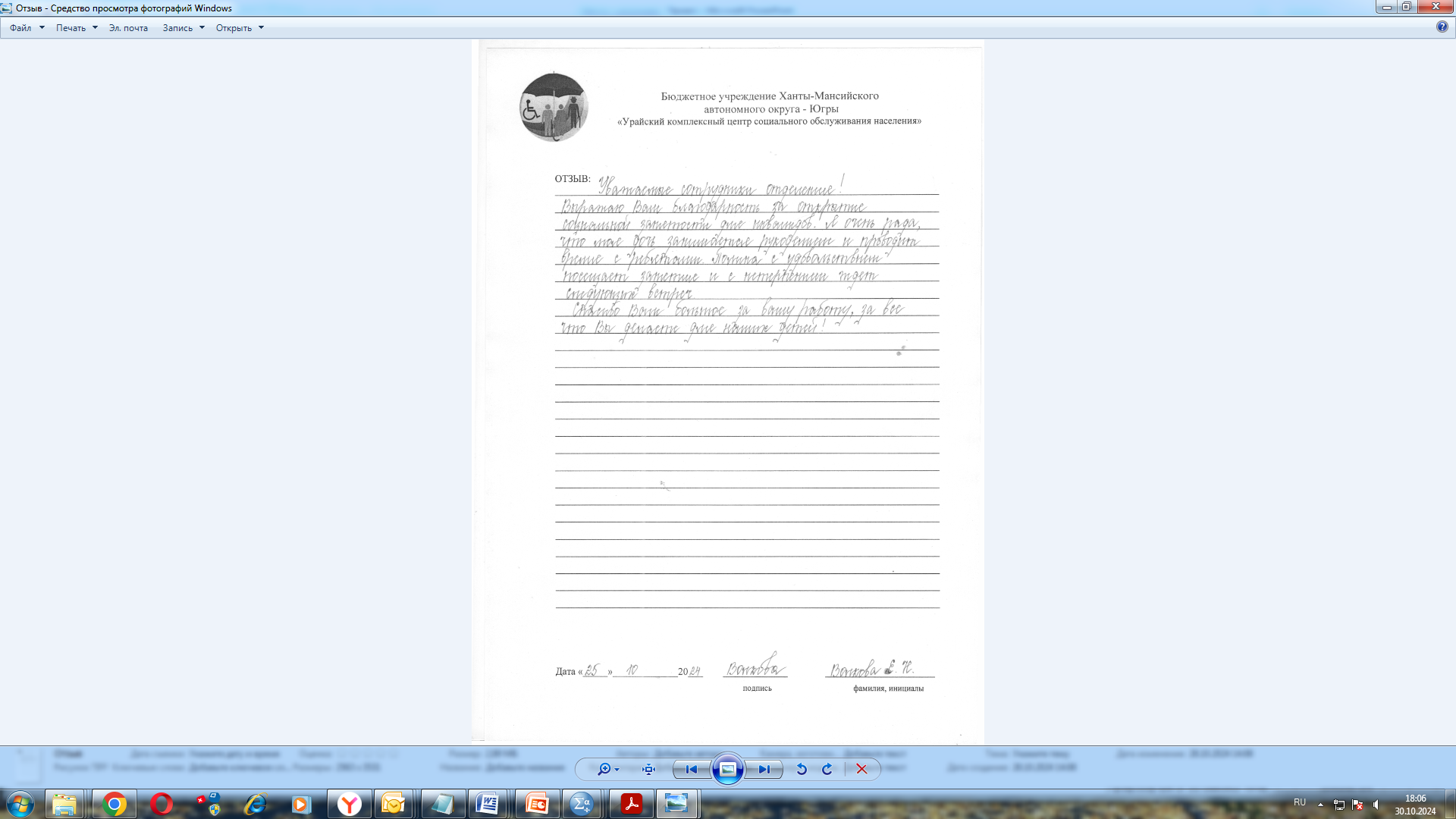 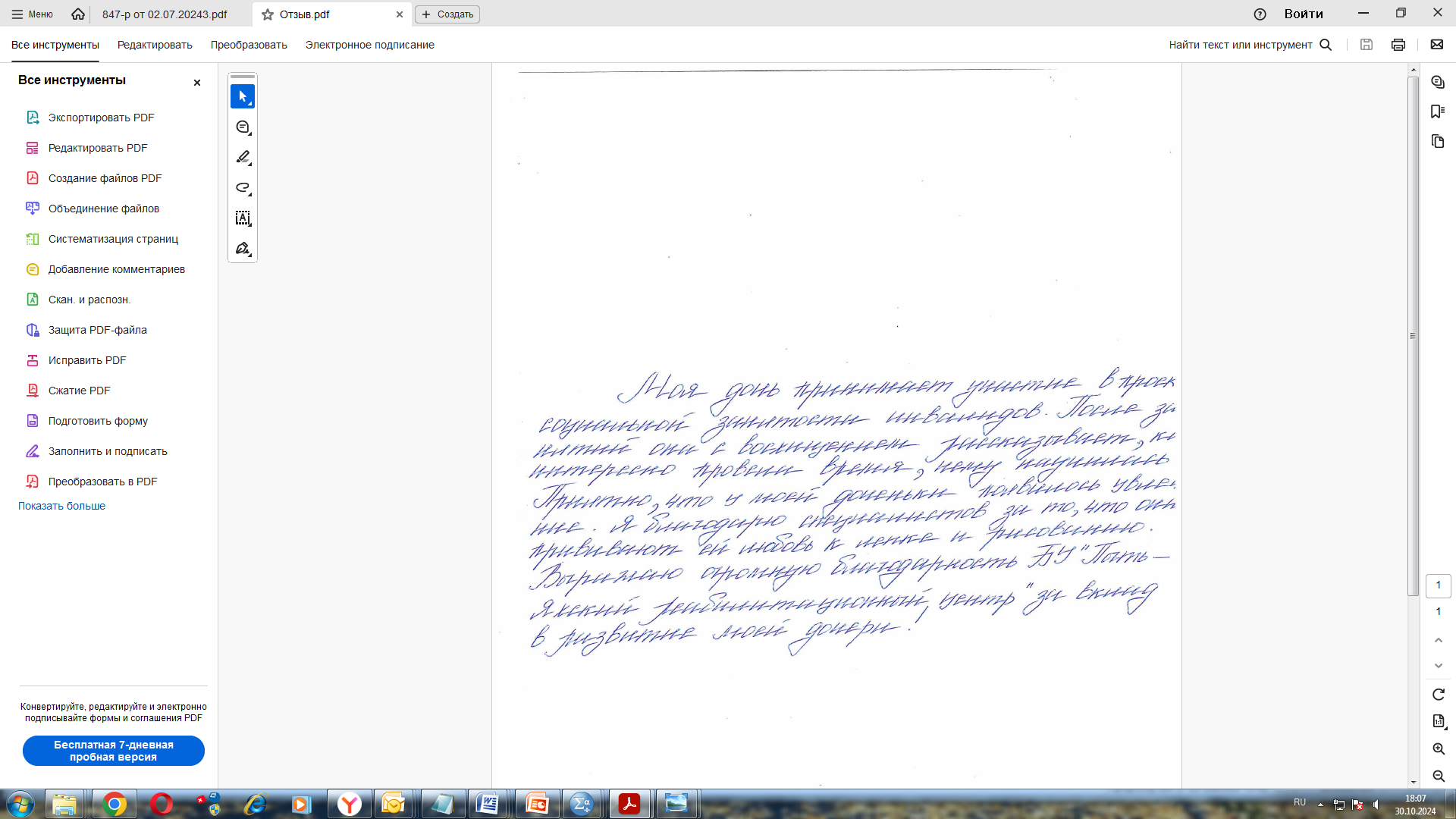 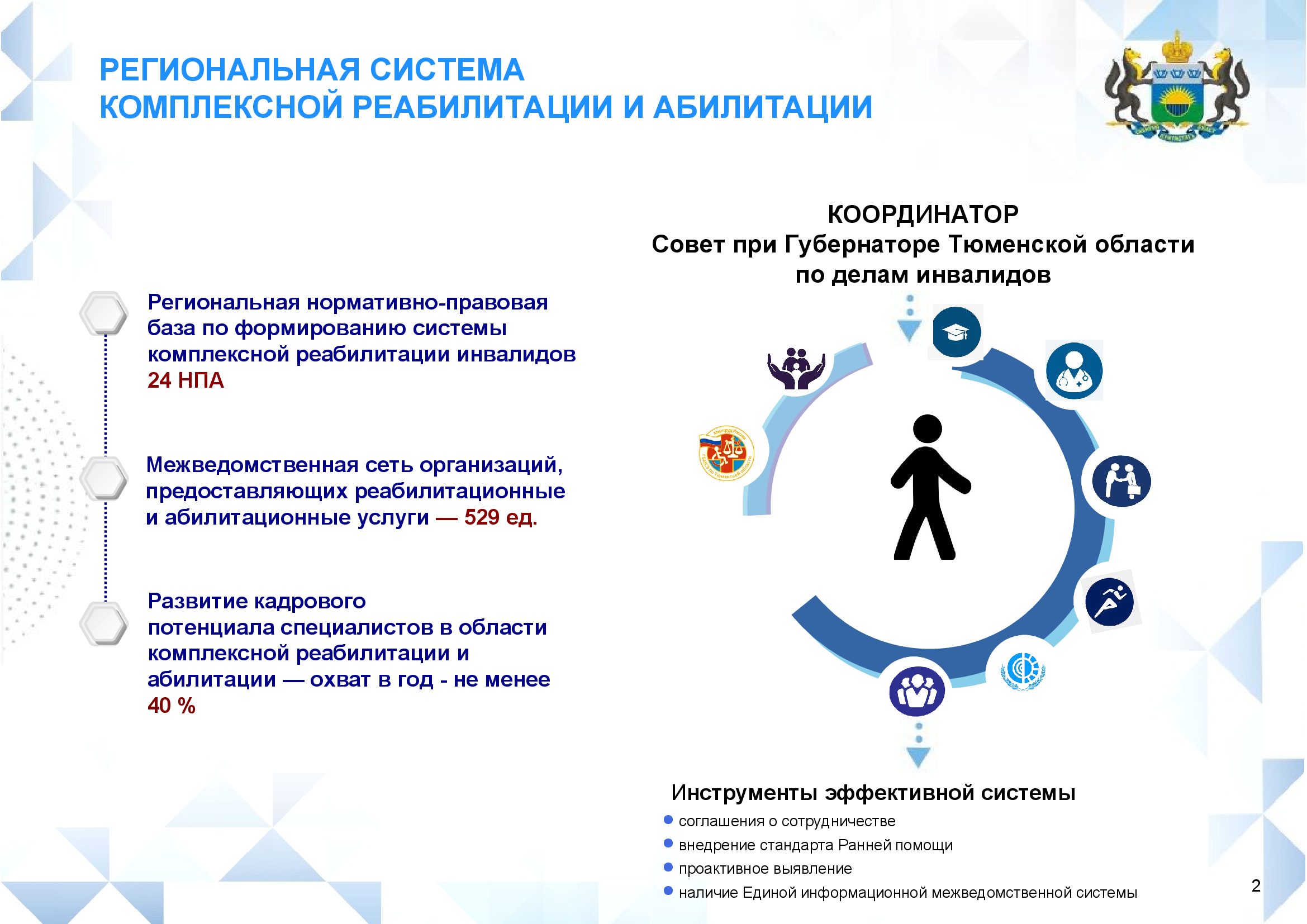 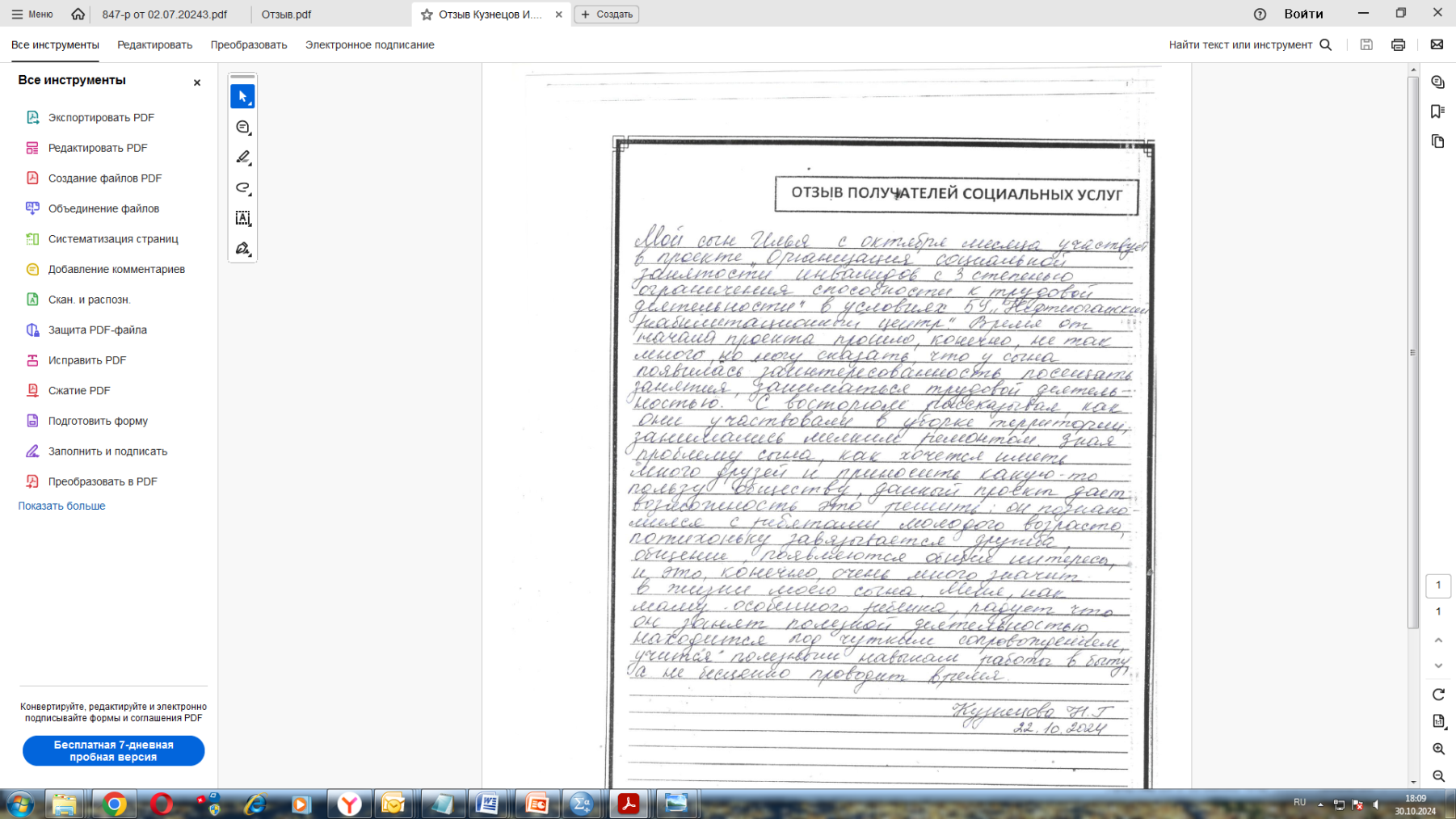 Специалисты-реализаторы: 
отмечают у всех  (100%) участников проекта улучшение эмоционально-психологического самочувствия
Родители/родственники инвалидов:
выражают горячую благодарность и замечают появление интереса к продуктивной деятельности
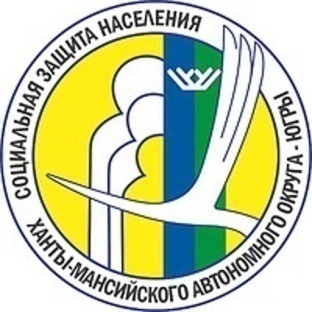 Перспективы развития социальной занятости 
инвалидов в ХМАО - Югре
Увеличить охват граждан, нуждающихся в социальной занятости до 100%  на территории округа за счет подключения новых уполномоченных организаций социального обслуживания;
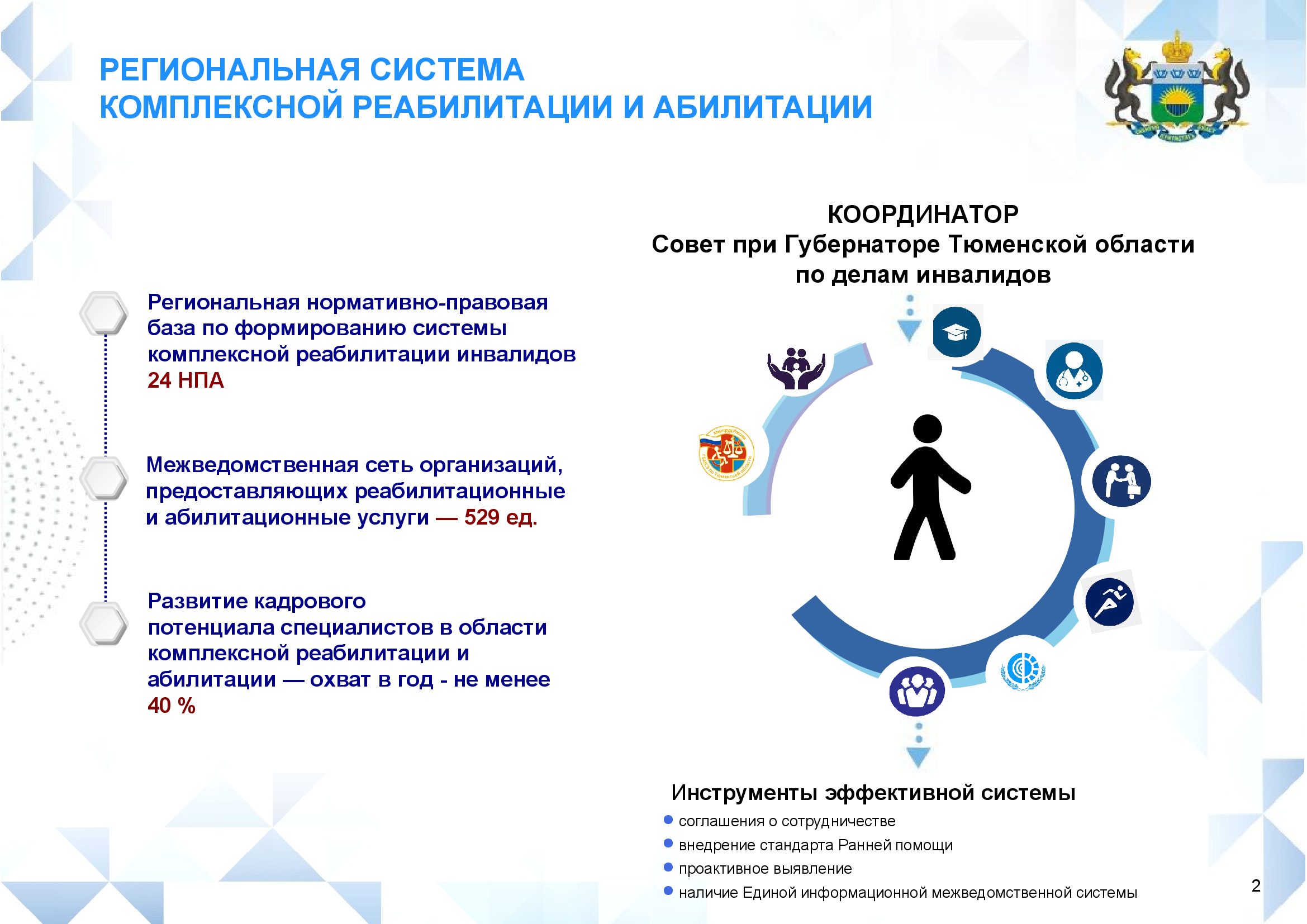 Рассмотреть возможность получения дохода инвалидом в рамках проекта по социальной занятости с помощью:
- реализации продукции на предпраздничных ярмарках, организуемых в муниципалитетах;
- выращивания цветов на территории учреждения и продажа их в цветочный магазин для оформления букетов;
Привлекать к проекту «Социальная занятость инвалидов» индивидуальных предпринимателей
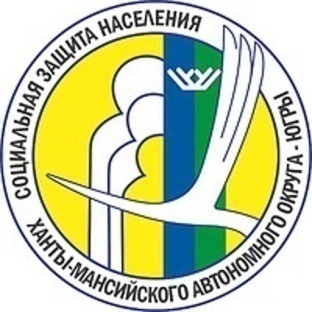 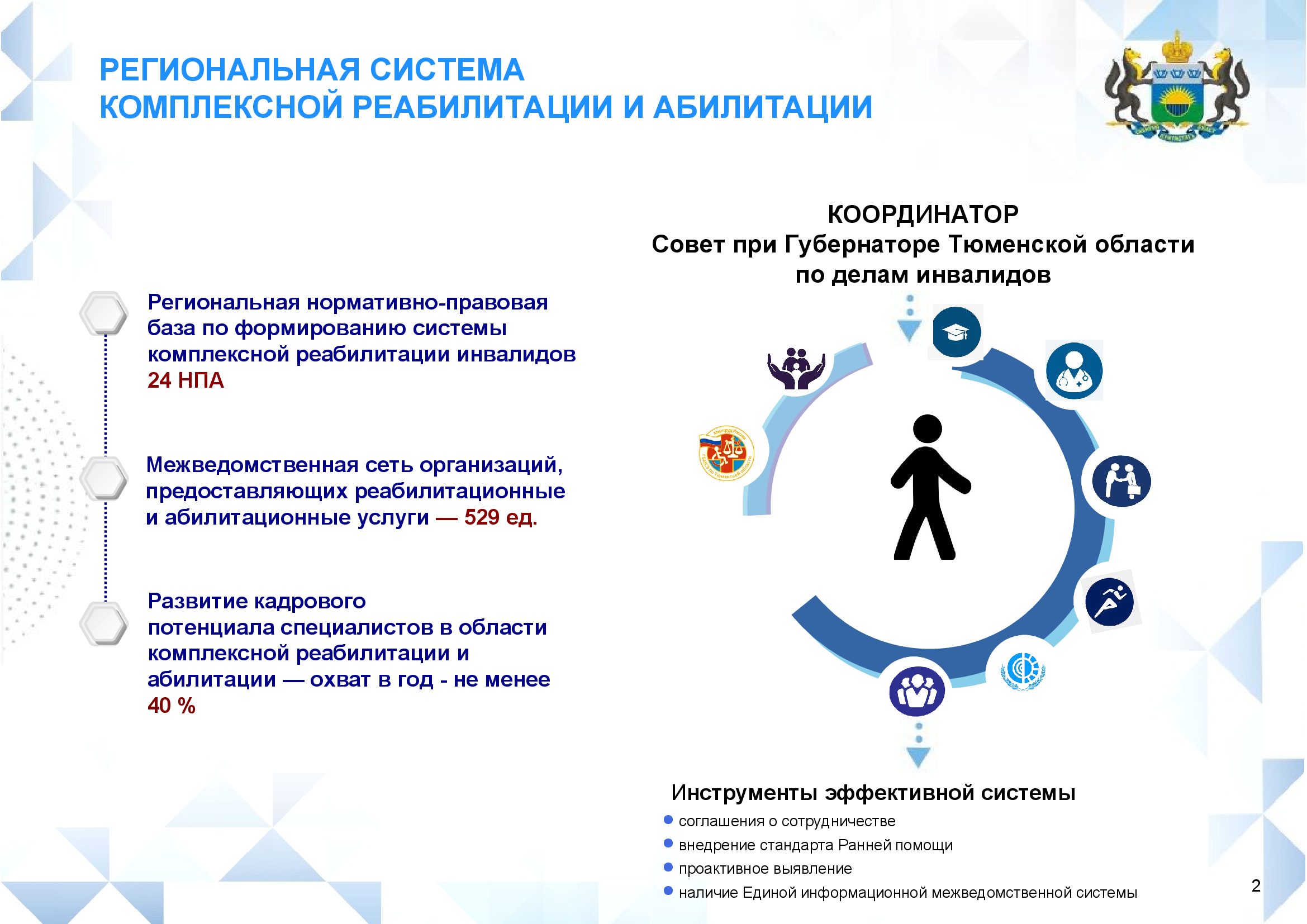 Благодарю за внимание!